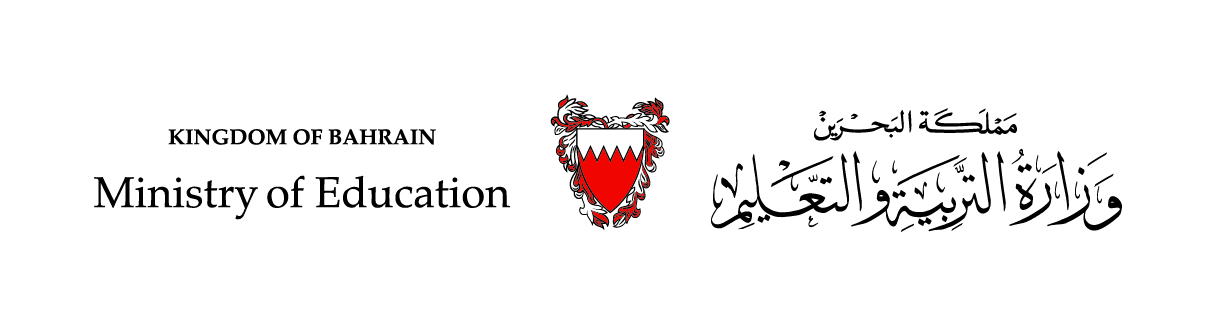 الدَّرْسُ 31
الْحَلَقَة الْأَولَى، اللُّغَة الْعَرَبِيَّة، الصّفّ الثّالِث الإِبتدائيّ
الصّفحة 45
الْحُلْمُ الْعَرَبِيُّ
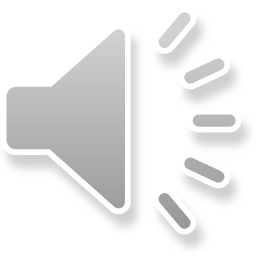 هَيا نَقْرَأُ
الْحُلْمُ الْعَرَبِيُّ
يُحْكى أَنَّ الْعُصْفورَة        قالَتْ يَوْمًا لِلْأَوْلاد
أَنا لِلْوَحْـــــدَةِ مَنْذورَة         كونوا مِثْلي يا أَوْلاد
طيروا في أَرْضِ الْعَرَبِ      لا تَعْتَرِفوا بِالْأَسوار
رَبَّاني أُمـــي وَأَبـــي          لِلْحُرِّيَّةِ وَالْأَحْرار
طِرْنا مِثْلَ الْعُصْفورَة         نَحْنُ مَلايينَ الْأَوْلاد
حَرَّرْنا الْأَرْضَ الْمَقْهورَة     وَحَّدْنا وَطَنَ الْأَجْداد
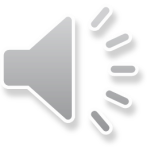 هَيَّا نَتَعَلَّمُ مِنْ قَامُوسِ الْكَلِمَاتِ:
اتِّحادٌ وَتَعاونٌ بَينَ بَلَدَيْنِ أَو أَكْثَر.
يَعيشونَ في حُرِّيَّةٍ.
مُخَصَّصَةٌ لِخِدْمَةِ شَيءٍ ما.
مُحْتَلَّةٌ مَغْلوبَةٌ.
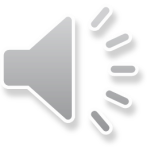 عَلَاماتُ التَّرْقيمِ
تُوضَعُ بَعْدَ نِهايةِ الْجُملَّةِ التَّامةِ المَعْنى.
الْنُقطَةُ (.)
أَكَـلَ جَاْسِـمٌ حَـتَّـى شـَبـِـعَ.
مِثـــــالٌ
الْفاصلَّة (،)
تُوضَعُ بَيْنَ الْجُمَلِ الْمُتَّصِلَةِ فِي المَعْنَى.
تَنْاوَلَ جاسِمٌ إِفْطارَهُ، وَتَوَجَهَ إِلى الْمَدْرَسَةِ.
مِثـــــالٌ
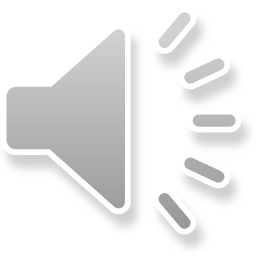 عَلَاماتُ التَّرقيمِ
عَلامةُ الاستفهام (؟)
تُوضَعُ بَعْدَ الْجُمْلَةِ الاسْتِفْهاميةِ.
لِماذا يَذْهـَبُ عَليٌ إِلى الْمَكْـتَـبَةِ؟
مِثـــــالٌ
تُوضَعُ في نِهايةِ الْجُمْلَّةِ الْمُثيرَّةِ لِلدَّهْشَّةِ.
عَلامةُ التَّعَجب (!)
ما أَجْمَلَ رَسْمَكِ يا فَاطـِمَةُ!
مِثـــــالٌ
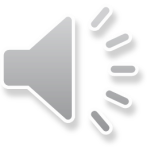 أَضَعُ عَلْامَةَ الترقيمِ  (. ، ؟ ! :) فِي الفَراغِ المُناسِبِ:
* قالَ الْمُعَلِمُ  ما أَجْمَلَ أَنْ نَكونَ مُتَعاوِنينَ
!
:
.
،
* رَسَمَ خالِدٌ سَبْعًا وَعِشْرينَ لَوحَةً   وَشَارَكَ في جَميْعَ مَعارِضِ الفُنونِ
.
* اِنْتَشَرَ الظَّلامُ فِي الْقَريَةِ
* مَتى حَدَثَتْ غَزْوَةَ أُحُدٍ
؟
،
* أَحَـبَّـتْ السَّـمَكَةُ الْمَدينَةَ  فَلِماذا عادَتْ إِلى الْبَحـرِ
؟
.
* جَـلَـسَ مَازِنٌ فِي الْكُرسيّ الْأَخـيـرِ
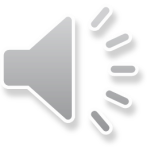 اَسْتَبْدِلُ (عامِرٌ) بـِ (مَرْيَمٌ)، مُغَيرًا ما يَلْزَمُ في الْفِقْرَةِ التَّالِيَّةِ:
ذَهَبَ عامِرٌ في زِيارَةٍ إلى بَيتِ خالِهِ، وَلَعِبَ هُناكَ، وَفي الْمَساءِ عادَ إلى بَيتِهِ فَوَجَدَ أُمَّهُ قَدْ أَعَدَّتْ طَعامَ الْعَشاءِ لَهُ وَلِإخْوانِهِ، فَتَناوَلَ طَعامَ الْعَشاءِ مَعَ عائِلَتِهِ وَهوَ فَرِحٌ لأنهُ قَضى يَومًا مُمْتِعًا، ثُمَّ وَدَّعَ والِدَهُ وَأُمَهُ وَإِخْوانَهُ وَذَهَبَ إلى فِراشِهِ؛ لِيَنامَ.
ذَهَبَتْ مَريَمٌ في زِيارَةٍ إلى بَيتِ خالِهِا، وَلَعِبَتْ هُناكَ، وَفي الْمَساءِ عادَتْ إلى بَيتِهِا فَوَجَدَتْ أُمَّهُا قَدْ أَعَدَّتْ طَعامَ الْعَشاءِ لَها وَلِإخْوانِهِا، فَتَناوَلَتْ طَعامَ الْعَشاءِ مَعَ عائِلَتِهِا وَهي فَرِحَةٌ لِأَنْها قَضَتْ يَومًا مُمْتِعًا، ثُمَّ وَدَّعَتْ والِدَها وَأُمها وَإِخْوانَها وَذَهَبَتْ إلى فِراشِها؛ لِتَنامَ.
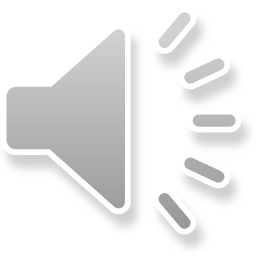 وفَّقَكَ الله
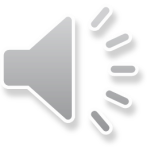